Additives for Coatings
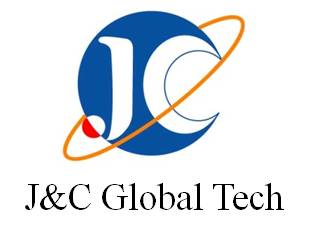 J&C Global Tech. Co., Ltd.
CONTENTS
Defoamers
Dispersant
Rheology modifiers
 Preservative
 Wetting agent
 UV-Monomers
1-2. Classification of Defoamer
1-3. Product list of defoamer
2-2. Classification of Dispersant
Advantage 
・ water resistance 
・ anti-settling
Advantage
・Water resistance
・Wetting for organic pigments
Hydrophobic
UNIFLOW-DS 2026S
UNIFLOW-DS 5027
For filler   (CaCO3 etc.)
UNIFLOW-DS 5029
Composition
UNIFLOW-DS 5468
UNIFLOW-DS 44S
For universal pigments
                        (TiO2, CaCO3 etc.)
For universal pigments
     (TiO2, CaCO3 etc.)
Hydrophilic
UNIFLOW-DS 5034
For filler   (CaCO3 etc.)
Ammonium salt
Sodium salt
Neutralization
2-3. Product list of Dispersant
2-3. Product list of Dispersant
3-2. List of HASE rheology modifier
3-4. List of Urethane Rheology modifier(HEUR)
大
Viscosity propety
小
Newtonian
Thixotropic
3-5.Chart of Urethane Rheology modifier(HEUR)
Viscosity
●：Solvent type             ○: Solvent free
● UNIFLOW TN-1009
○ UNIFLOW TN-1002
● UNIFLOW TN 622N
○ UNIFLOW TN-1000
○UNIFLOW TN-1500
ＴＩ
4. Product List of Preservative
5. Product list of wetting agent
6. UV monomers
6. UV functional acrylate oligomer
Thank you
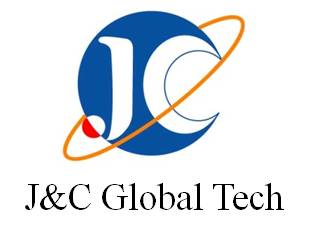 J&C Global Tech. Co., Ltd.
101-911 CHUNUI TECHNOPARK, CHUNUI-DONG, WONMI-GU, BUCHEON-CITY, KYUNGGI-DO, 420-857, SOUTH KOREA
TEL: +82-32-613-4211     FAX: +82-32-613-4213
E-MAIL: juno4122@jncgt.com